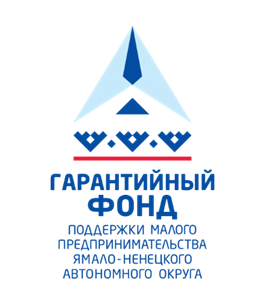 Каталог услуг и продуктовСО НКО и социальных предпринимателей ЯНАО
Центр инноваций социальной сферы Ямало-Ненецкого автономного округа оказывает комплексную поддержку социальным предпринимателям и социально ориентированным некоммерческим организациям Ямало-Ненецкого автономного округа, деятельность которых направлена на предоставление услуг и продуктов в социальной сфере. 
	ЦИСС ЯНАО в 2018 году расширяет масштабы деятельности и запускает пилотный проект по созданию Каталога услуг и продуктов СО НКО и СП Ямало-Ненецкого автономного округа. Каталог услуг и продуктов – это возможность оказания информационной поддержки СО НКО и СП автономного округа с целью: 
позитивного изменения общественного мнения, 
возможности заявить о себе и своём опыте эффективной работы,
распространения информации об оказываемых услугах и производимых продуктах.
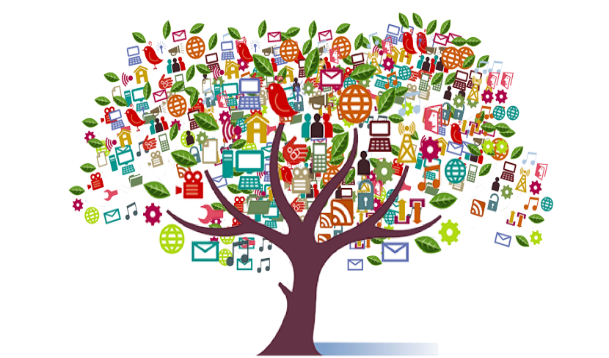 Кто?
СО НКО, производящие продукты и оказывающие услуги*

социальные предприниматели* (в том числе предприятия народных промыслов и  продукты ремесленников)
*зарегистрированные на территории Ямало-Ненецкого автономного округа
Что даёт?
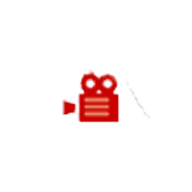 бесплатная информационная поддержка в ЯНАО
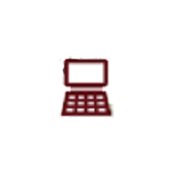 распространение услуг и продуктов
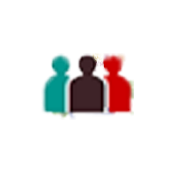 выход на более высокий уровень взаимодействия с партнёрами
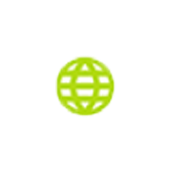 расширение географии продаж
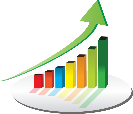 перспектива развития
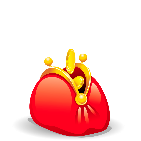 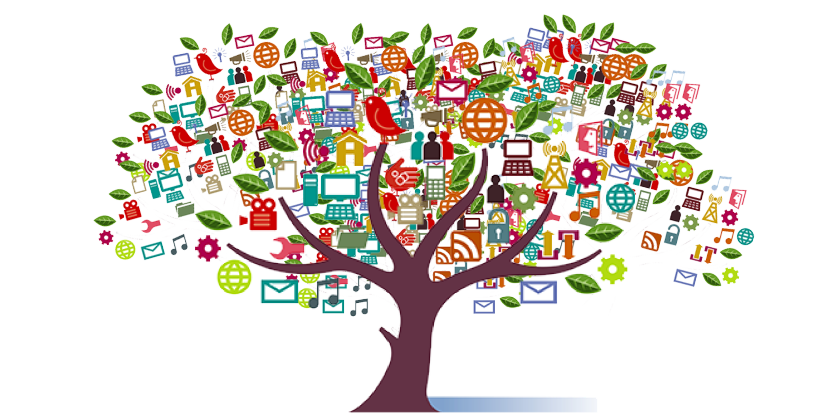 финансовая устойчивость
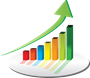 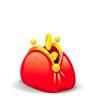 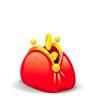 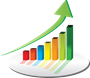 КАК?
1. Сформировать полный пакет документов
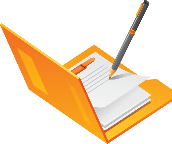 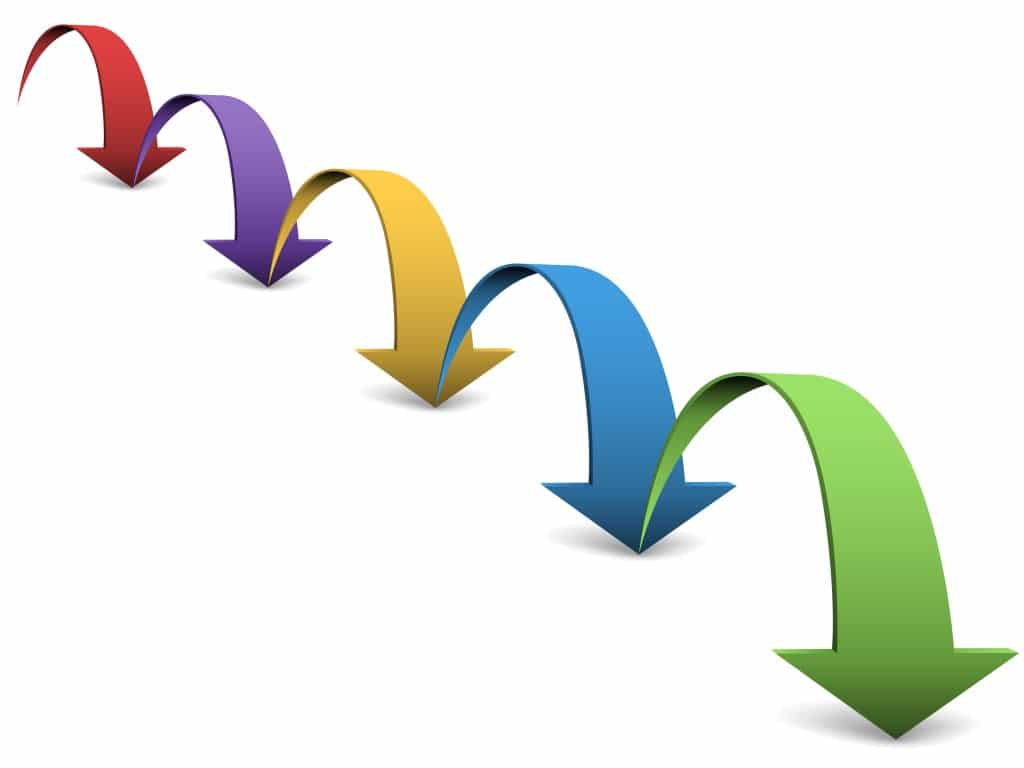 2. Отправить пакет документов организаторам Каталога на электронный адрес  ciss@mb89.ru с пометкой «Каталог»
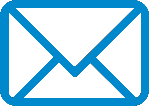 3. Получить уведомление о получении документов, 
    доработать пакет документов при необходимости
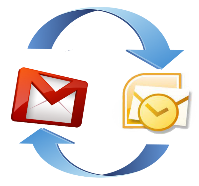 4. Дождаться подтверждения принятия документов для Каталога
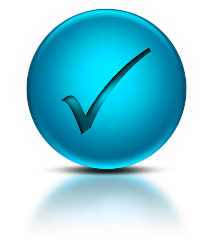 5. Получить готовый Каталог
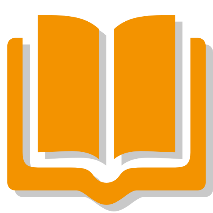 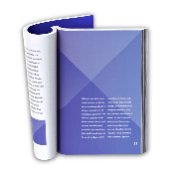 * Участие в Каталоге бесплатное
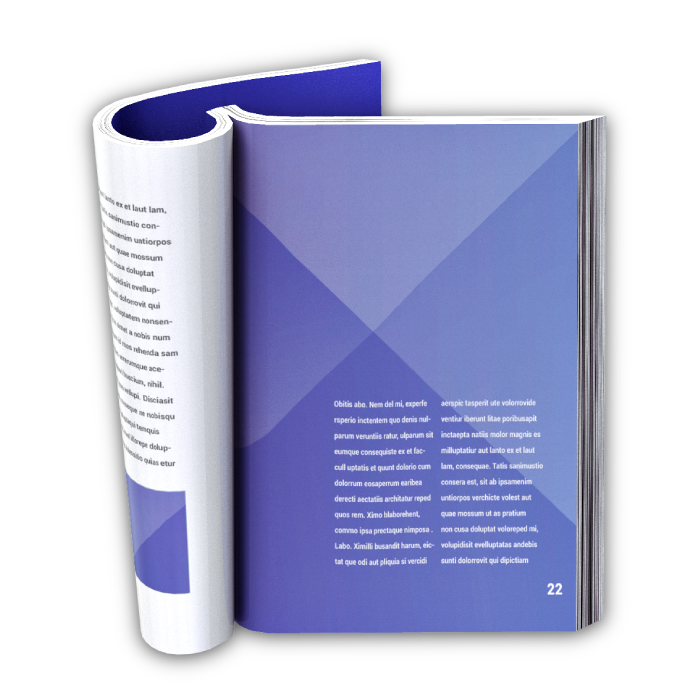 Пакет документов
1. Название организации/компании
2. Логотип/бренд организации/компании: в формате PNG
3. Учредитель: ФИО, должность
4. Описание организации/компании (не менее 700 символов)
5. Год основания организации/компании
6. Руководитель организации/компании: ФИО, должность
7. Контакты руководителя: тел, эл.почта, соц.сети
8. Сфера деятельности/бизнеса:
9. География:
10. Целевая Аудитория:
11. Категория: 
- Продукция - услуги
12. Профессиональное фото продукции/услуг не менее 5 шт. в формате JPG
13. Описание (не менее 1 500 символов): 
- продукции
- услуг
14. Контакты для размещения в Каталог: сайт, социальные сети, фактическое место нахождения, телефон.
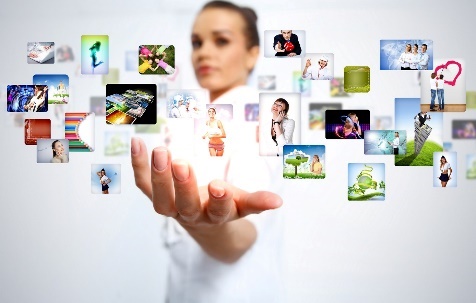 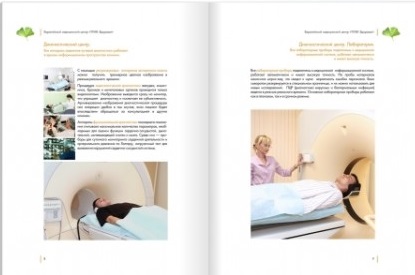 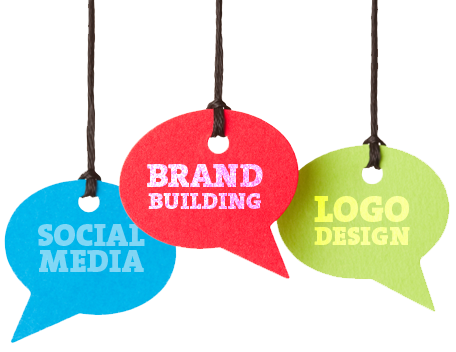 ЗАЧЕМ?
Бренд, который никто не знает… 
Безымянный производитель, который не скоро достигнет желаемой прибыли и объёмов продаж… 
Размещение информации об организации в Каталоге – это повышение статуса и престижа организации!
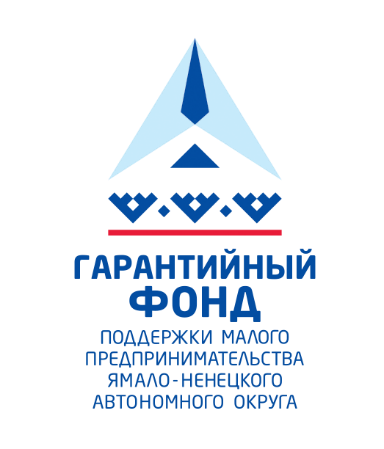 Центр инноваций социальной сферы                ямало-ненецкого автономного округа
629008, ЯНАО, город Салехард, 
ул. Комсомольская, д.13
телефон: +7(34922) 5-28-20 
САЙТ: www.mb89.ru; www.invest.yanao.ru
ВКОНТАКТЕ: vk.com/ciss89
FACEBOOK: www.facebook.com/CISS89
INSTAGRAM: www.instagram.com/ciss_yanao/
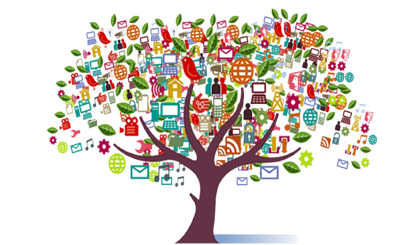